Figure
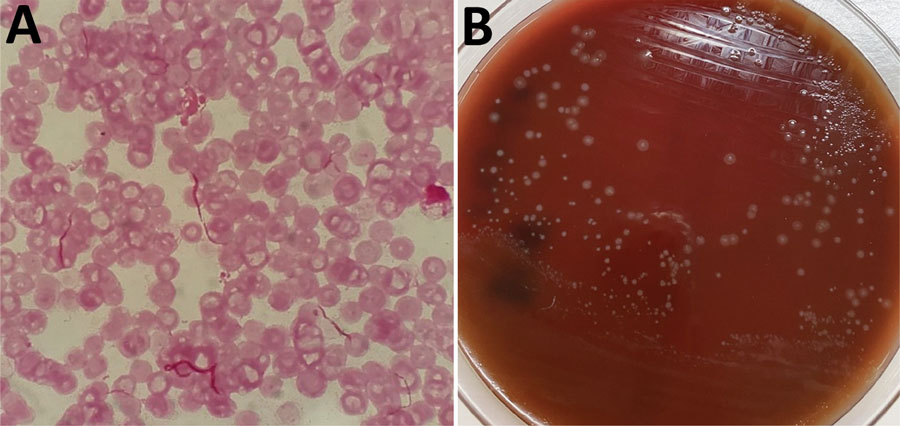 Figure. Results of testing for the causative agent of rat-bite fever in a 70-year-old woman in Japan. A) Gram-stained blood smear showing chain-shaped gram-negative bacilli; original magnification ×1,000. B) Small, smooth colonies in culture of healthy human serum (provided by one of the authors of this article) on 5% sheep blood agar. Further testing identified the bacilli as Streptobacillus notomytis.
Kawashima A, Kutsuna S, Shimomura A, Sato L, Ando H, Tanikawa T, et al. Streptobacillus notomytis Bacteremia after Exposure to Rat Feces. Emerg Infect Dis. 2022;28(4):886-888. https://doi.org/10.3201/eid2804.204965